Performance Enhancement For Spiral Indcutors, Design And Modeling
Efe Öztürk
Contents
Introduction
Loss Mechanism in Inductors
Ways to improve quality
Conclusion
Introduction
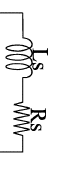 Important inductor parameters
Inductance value
Self resonance frequency
Quality factor
With a low-Q inductor : 
Increased phase noise in oscillators
High insertion loss in filters & baluns
High power consumption in amplifiers
Poor I/O impedance matching
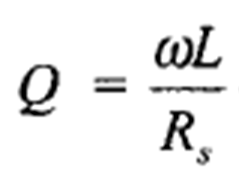 Loss Mechanism
Desired Inductance value : Ls
Metal sheet resistance : Rs
Series feed-forward capacitance or sum of all overlap capacitance: Cs
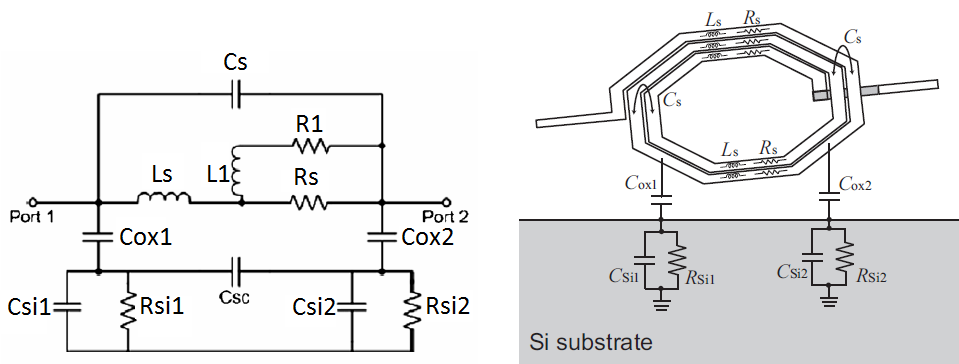 Loss Mechanism
Spiral to substrate capacitance : Cox
Substrate capacitance : Csi
Substrate resistance : Rsi
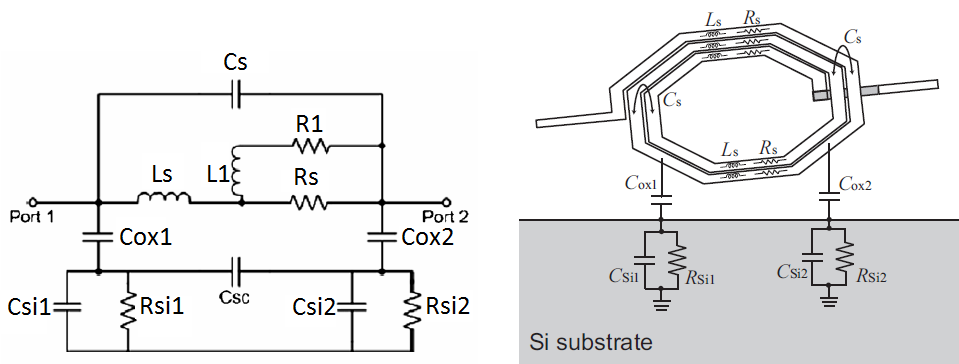 Loss Mechanism
Eddy current components, skin effects, proximity effects : R1 & L1
On substrate
On metal trace
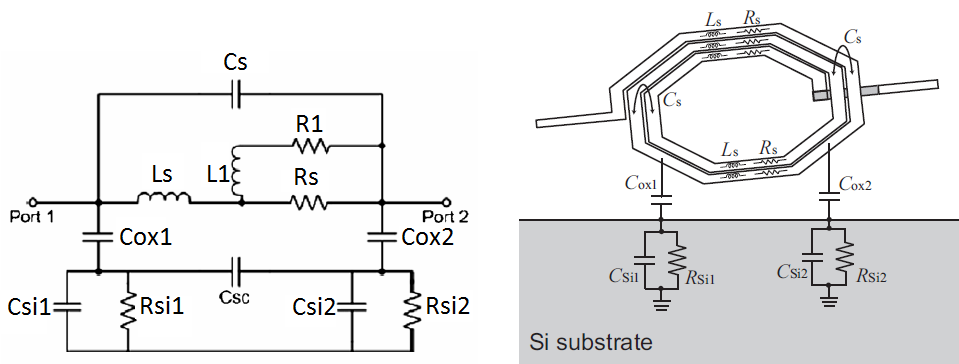 Eddy Currents [ref.17]
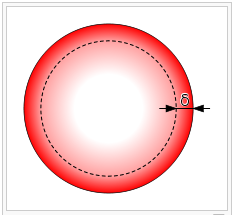 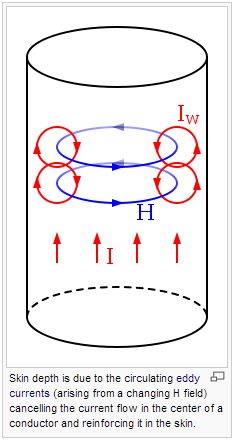 1) Eddy Currents
On substrate
On metal trace
2) Skin Effect
3) Proximity Effect
 Rs & Substrate loss increases
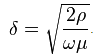 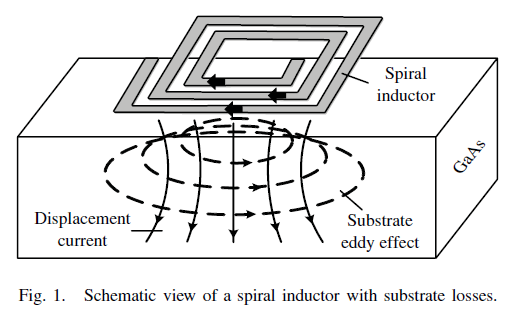 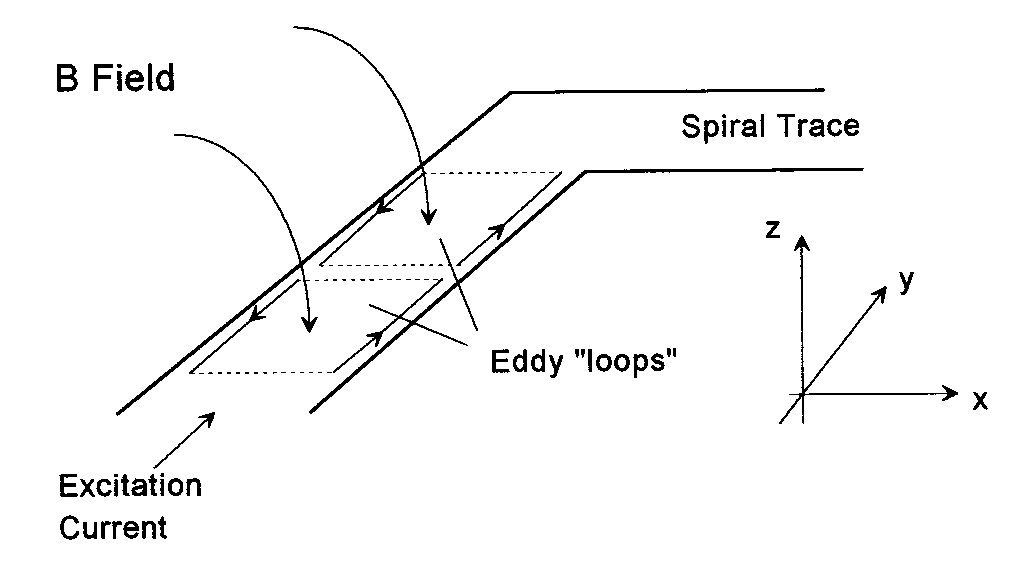 Spiral Inductor Lumped Modeling
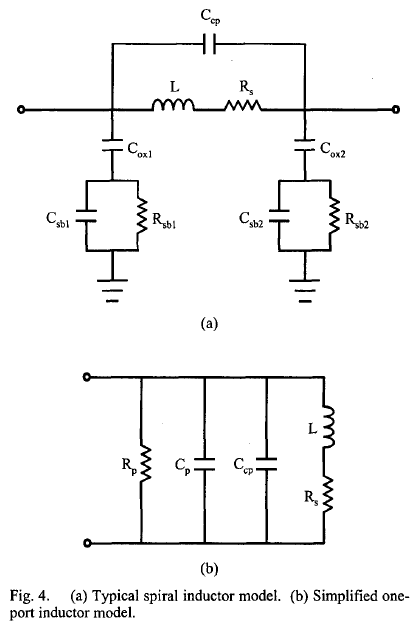 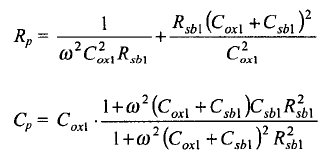 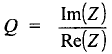 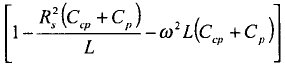 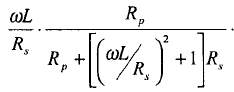 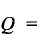 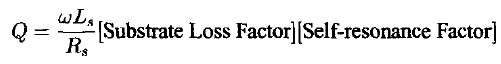 Maximum Attainable Q
< 1
< 1
Spiral Inductor Lumped Modeling
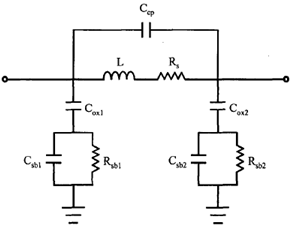 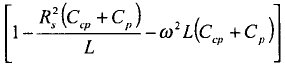 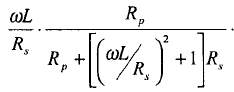 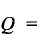 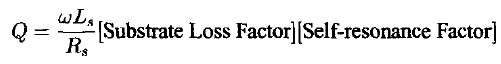 Maximum Attainable Q
< 1
< 1
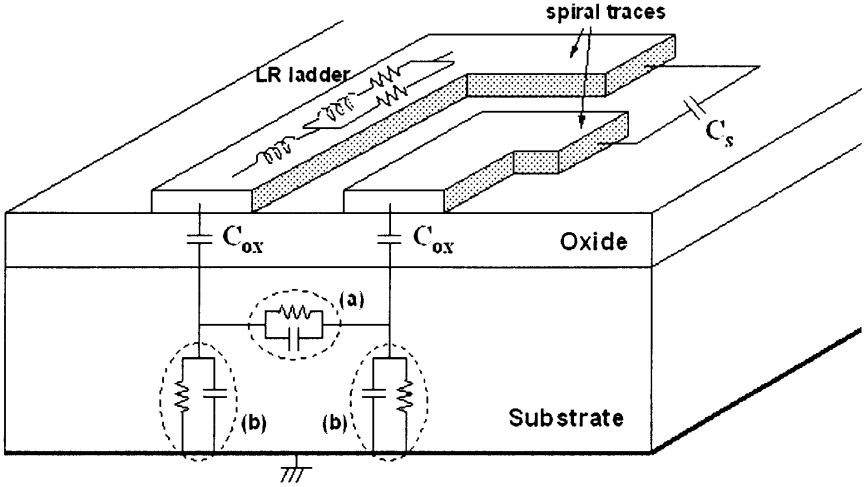 Increase Rp
Reduce Rs
Reduce Cox
Reduce Cs
Ways to improve Q
Physical Properties (width, spacing...)
Patterned Ground Shield (PGS)
Metal Stack, Thicker Metal Layer
High Resistivity Substrates
New inductor models
Oxide Etching
Ways to improve Q 
1-High Resistivity Substrate [ref.2]
Play with substrate !
High resistivity substrate (Glass with relative permitivity: 5-6): 
high Rsub (compared to Si)
Reduced Csub (compared to Si)
Impedance of the substrate network simply reduces to a single capacitance dominated by the smaller between Cox and Csub
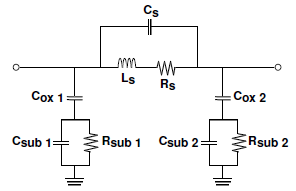 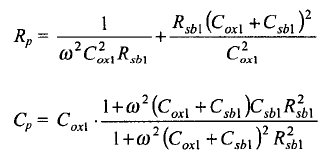 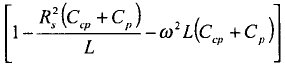 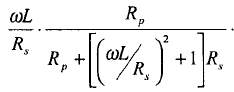 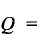 Ways to improve Q 
2-Polymer Cavity [ref.15]
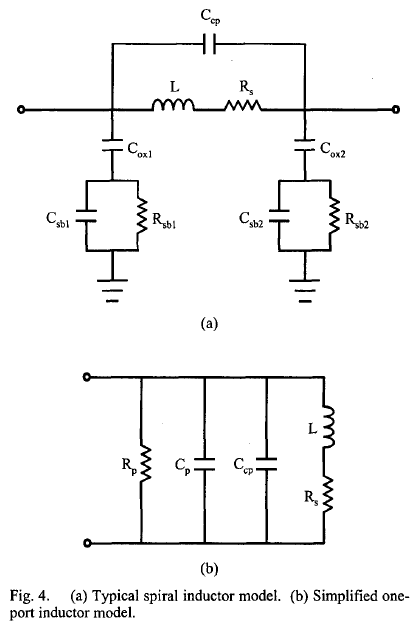 Play with substrate !
Increase Rp (Rsub)
Reduce Cp (Csub+Cox)
Polymer underneath (perm:2.75)
Higher resistivity ( high Rp)
Lower permitivity ( low Cp)
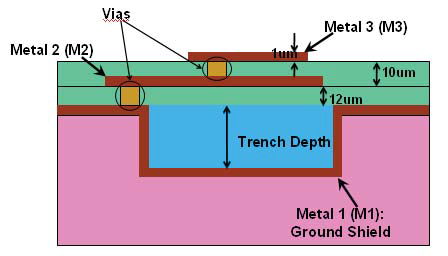 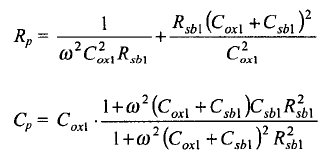 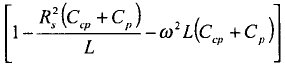 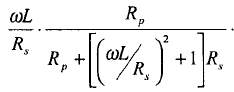 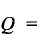 Ways to improve Q 
3-Change Model [ref.10]
Series feed-forward capacitance or sum of all overlap capacitance, metal to metal cap, Cs
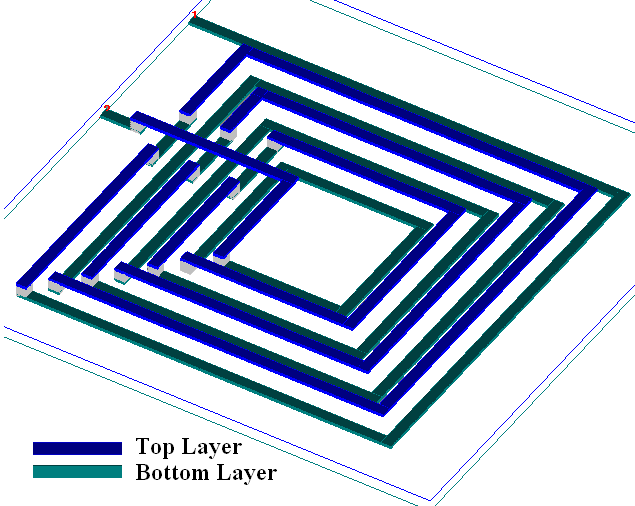 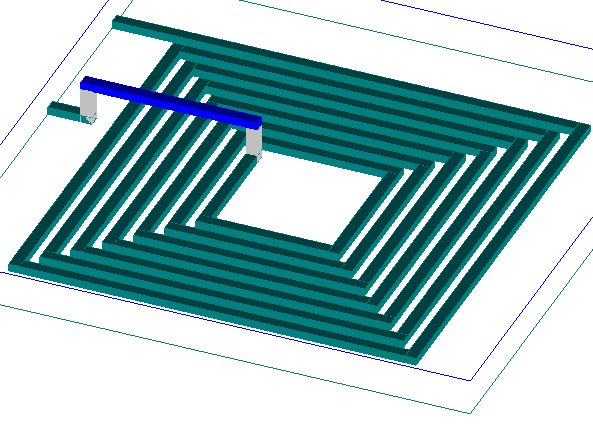 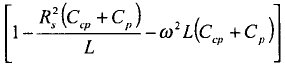 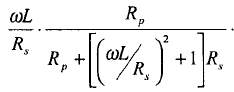 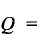 Ways to improve Q 
4-Oxide Etching [ref.4]
Remove the oxide layer between the spiral and substrate by an optimized etching tech.
Improve the insulation to inductor
Relative permitivity becomes 1 (vacuum)
Cox capacitance minimized
Reduced substrate effect
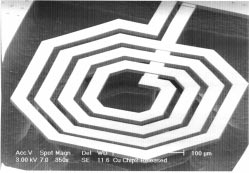 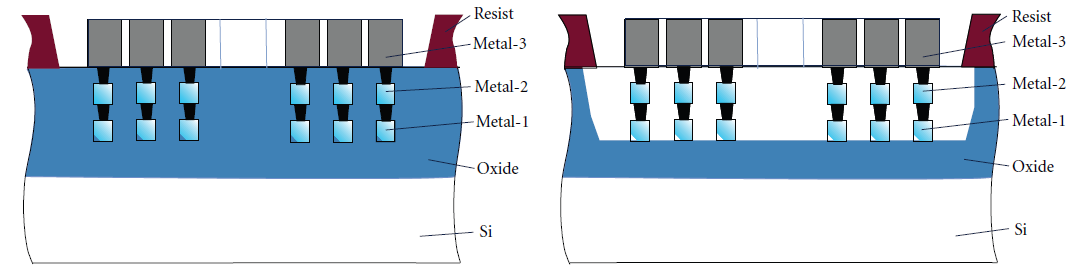 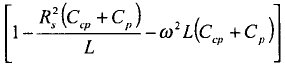 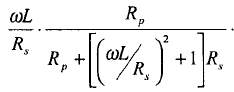 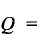 Ways to improve Q 
5-Metal Thickness & Stack [ref.18]
Increase metal thickness for high-Q : 
Increased metal sidewall areas of current
Decreased metal resistance, Rs
Stack the metals : 
Combine metal layers through vias
Decreased metal resistance, Rs
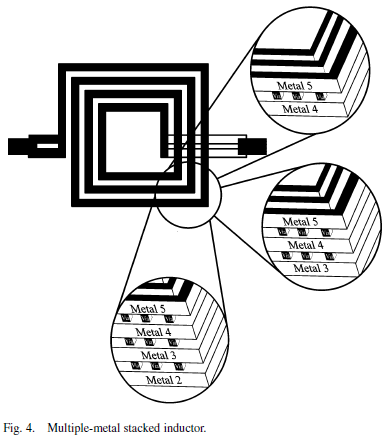 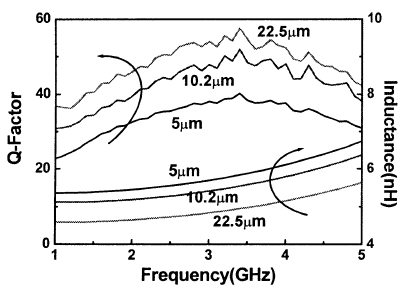 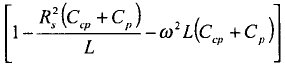 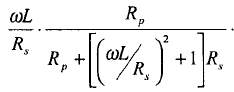 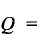 Ways to improve Q 
6-Patterned Groung Shielding [ref.9]
Substrate Loss Factor approaches to unity as Rpinf.
Rp approaches to inf. as Rsiinf. or Rsi0.
Patterned Groung Shielding acts as a short.
Slotted pattern reduces the negative mutual coupling. The slots act as open circuit. Prevents the build up of image current
	               Q,NGS < Q,SGS < Q,PGS
                                                        * NGS: no ground shield
                                                        * SGS: solid groung shield
                                                        * PGS: patterned ground shield
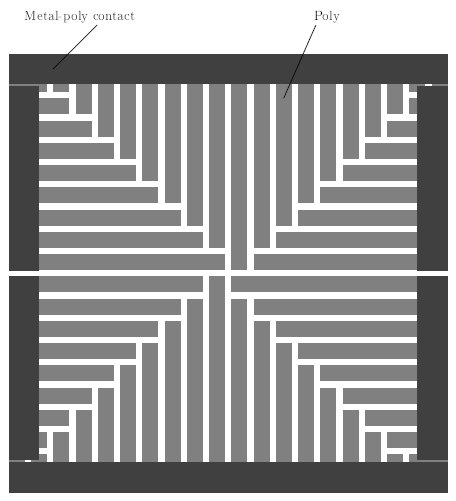 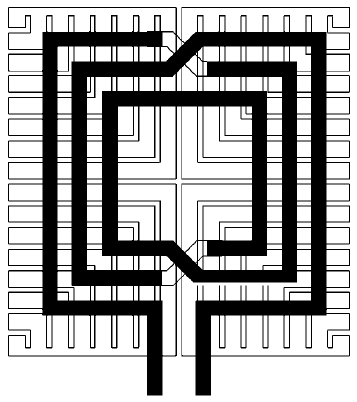 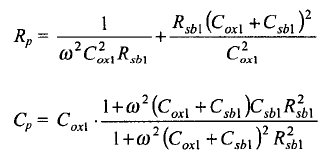 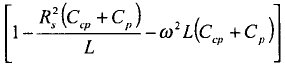 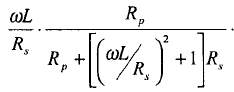 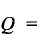 Summary
To improve factor : 
Reduce Rs
Increase Rsub
Reduce Csub
Reduce Cox
Reduce Cs
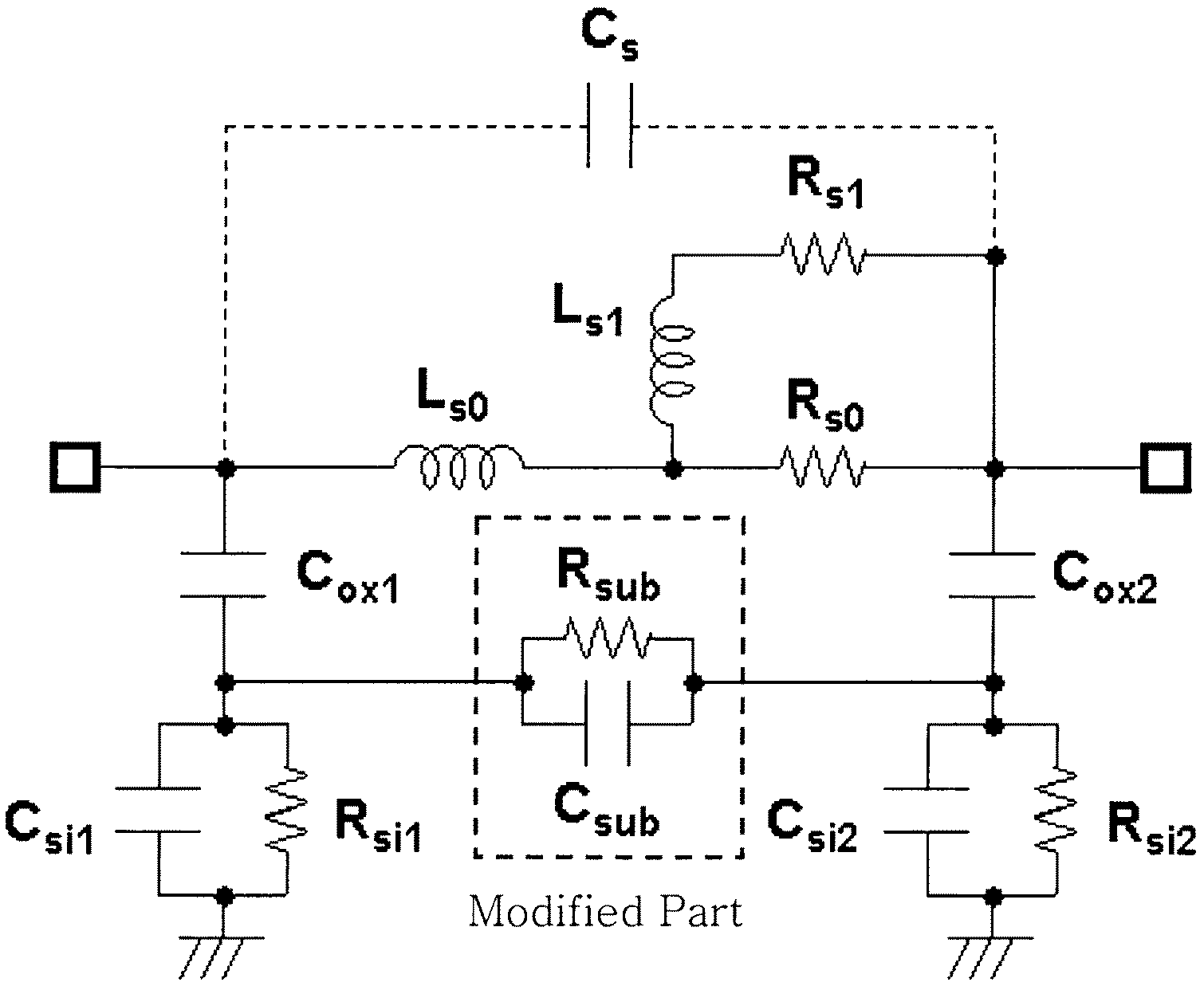 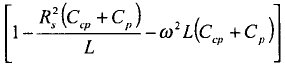 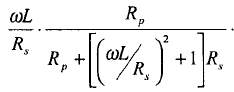 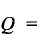